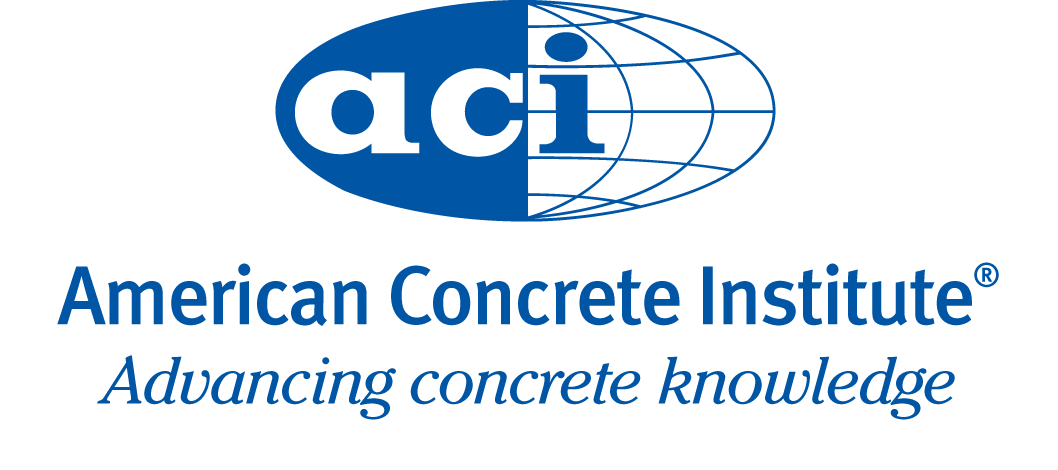 Responding to TAC Comments
Shannon Banchero, Manager, Technical Documents
Webinar
If you have a question during the Webinar, please use the “chat” feature. There will be a question period at the end, however.

If you experience difficulty with the Webinar and need to speak with someone, please contact Barbara Coleman at 248-848-3724.
Which Comments Need a Response?
The committee must respond to each TAC comment.
What are Proper Responses to “P, G, and E” comments?
The committee can agree and make an appropriate change to the document.

The committee can disagree; however, a detailed reason statement for the disagreement must be provided.

The committee can agree to make an item new business, but a valid reason statement is necessary. (Do not use new business as a response for the majority of P comments.)
What are Proper Responses to “S” Comments?
The committee can agree and make an appropriate change to the document.

The committee can disagree; however, no documentation is necessary.

The committee can agree to take the item as new business, and no reason is necessary.
Do I Need to Ballot the Responses?
Yes. Responses to TAC comments must be approved by either web ballot or meeting ballot, regardless of whether or not the response resulted in a change to the document.
What are Common Mistakes Made by Committees?
Make sure the response to the TAC comment matches the change in the revised document.
If staff is to make the change, the directions must be specific. Staff will not rewrite portions of the document.
“Done” is not an adequate response. The response must state how the document was changed.
If the committee only partially agrees with a comment, state what portion of the comment the committee agrees and disagrees with, and provide reason for disagreement (if P, G, or E comment).
Example of Improper Response
Example of Proper Response
What are More Efficient Ways to Respond to Comments?
Distribute the comments among members and have them formulate responses.

Use web ballots and virtual meetings to handle the bulk of the TAC comments. 

Ballot all editorial comments in one ballot.

Use the convention meeting to respond to the most difficult comments.
Contact Information
Shannon Banchero
Manager, Technical Documents
Shannon.Banchero@concrete.org
248-848-3728

Denise Harkness
Document Processing Coordinator
Denise.Harkness@concrete.org
248-848-3722
Questions
If you have a question, please use the “raised hand” feature under “Attendee list.”